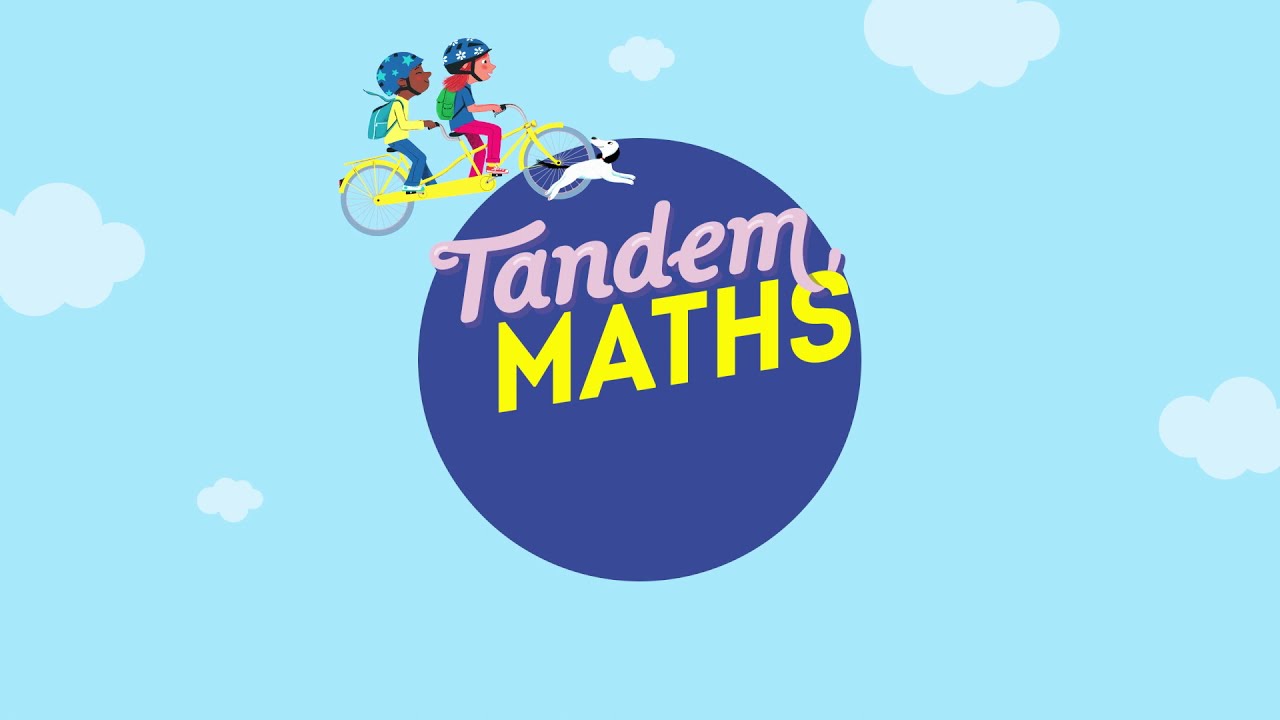 Période 5
Semaine 4
Lundi
www.maitresseherisson.com
La proportionnalité :
Mission 3
- Les solides :
Mission 4 entraînement
- Problèmes : Entraînement
CM1
CM2
www.maitresseherisson.com
Ex. 1 et 9 p.152, ex. 11 p.153
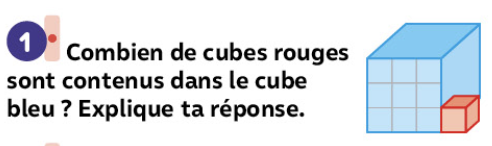 CM2
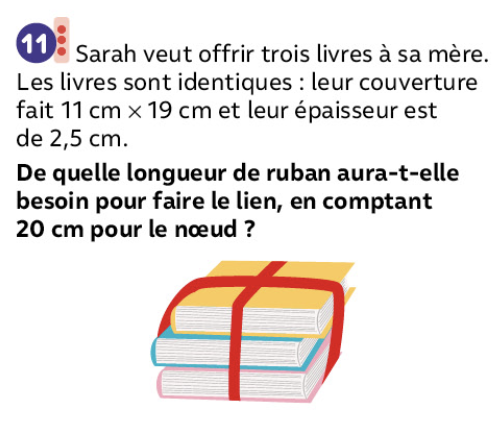 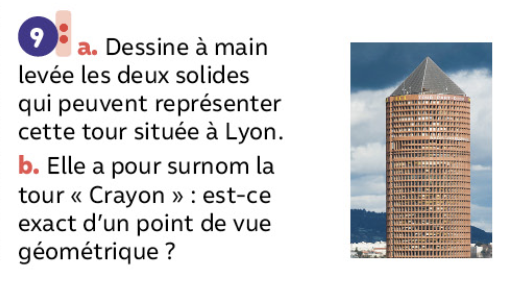 Les solides : Entraînement mission 4
www.maitresseherisson.com
Ex. 16, 18 et 26 p.259, 51 p.261
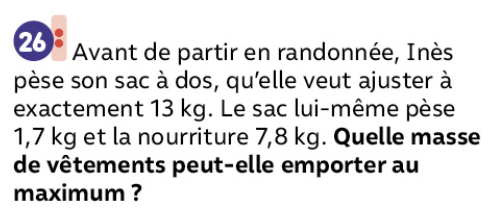 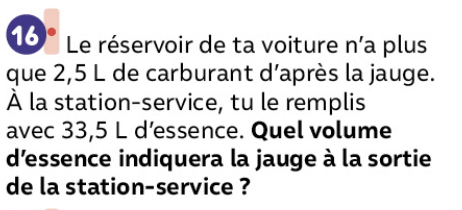 CM2
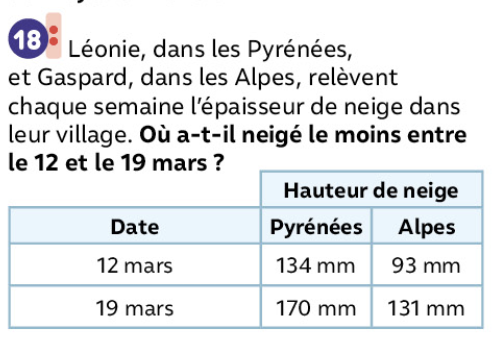 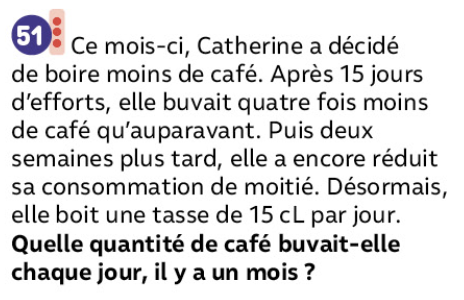 Problèmes : Entraînement
www.maitresseherisson.com
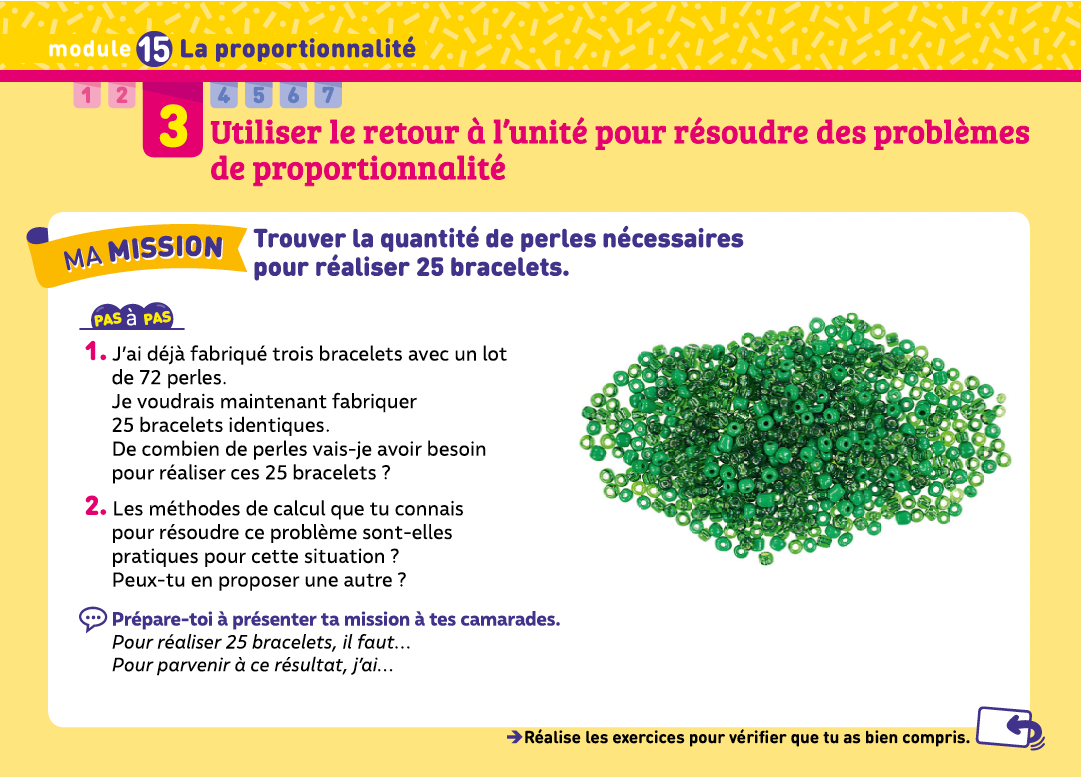 CM1
Proportionnalité : Mission 3
www.maitresseherisson.com
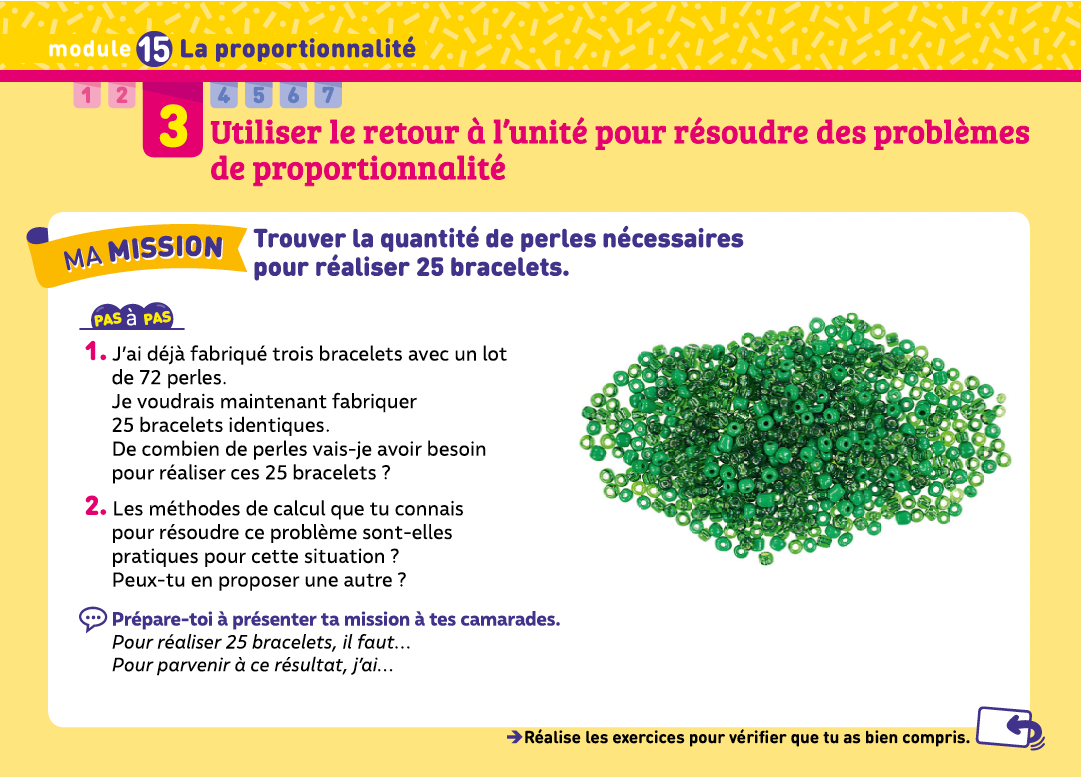 CM1
Qu’allons-nous devoir chercher ?

Que connaissons-nous comme technique pour résoudre ce type de problème ?
Proportionnalité : Mission 3
www.maitresseherisson.com
MISE EN COMMUN
CM1
Proportionnalité : Mission 3
www.maitresseherisson.com
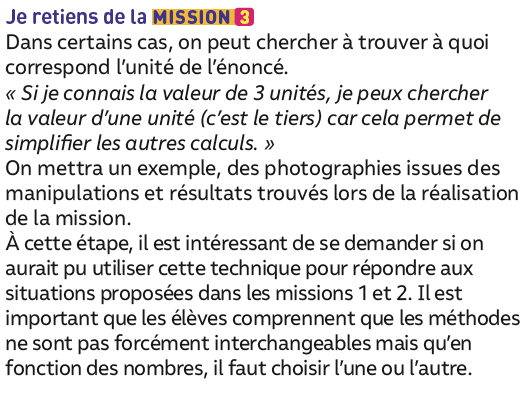 CM1
Proportionnalité : Mission 3
www.maitresseherisson.com
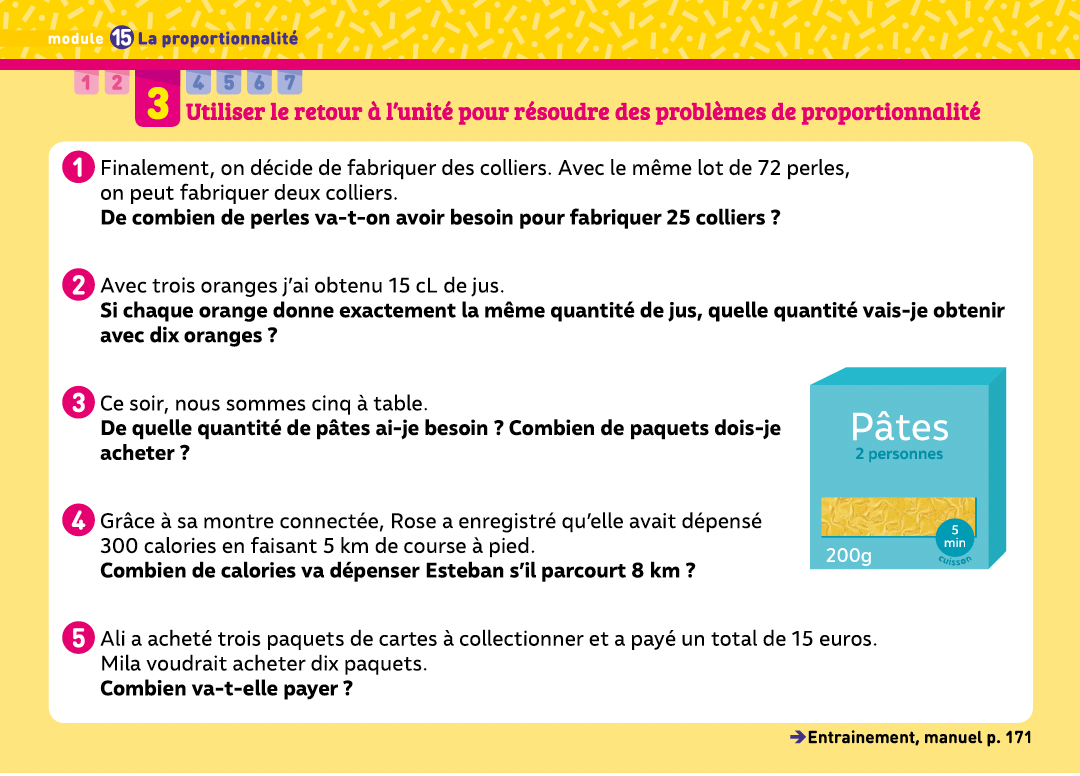 CM1
Proportionnalité : Mission 3
www.maitresseherisson.com
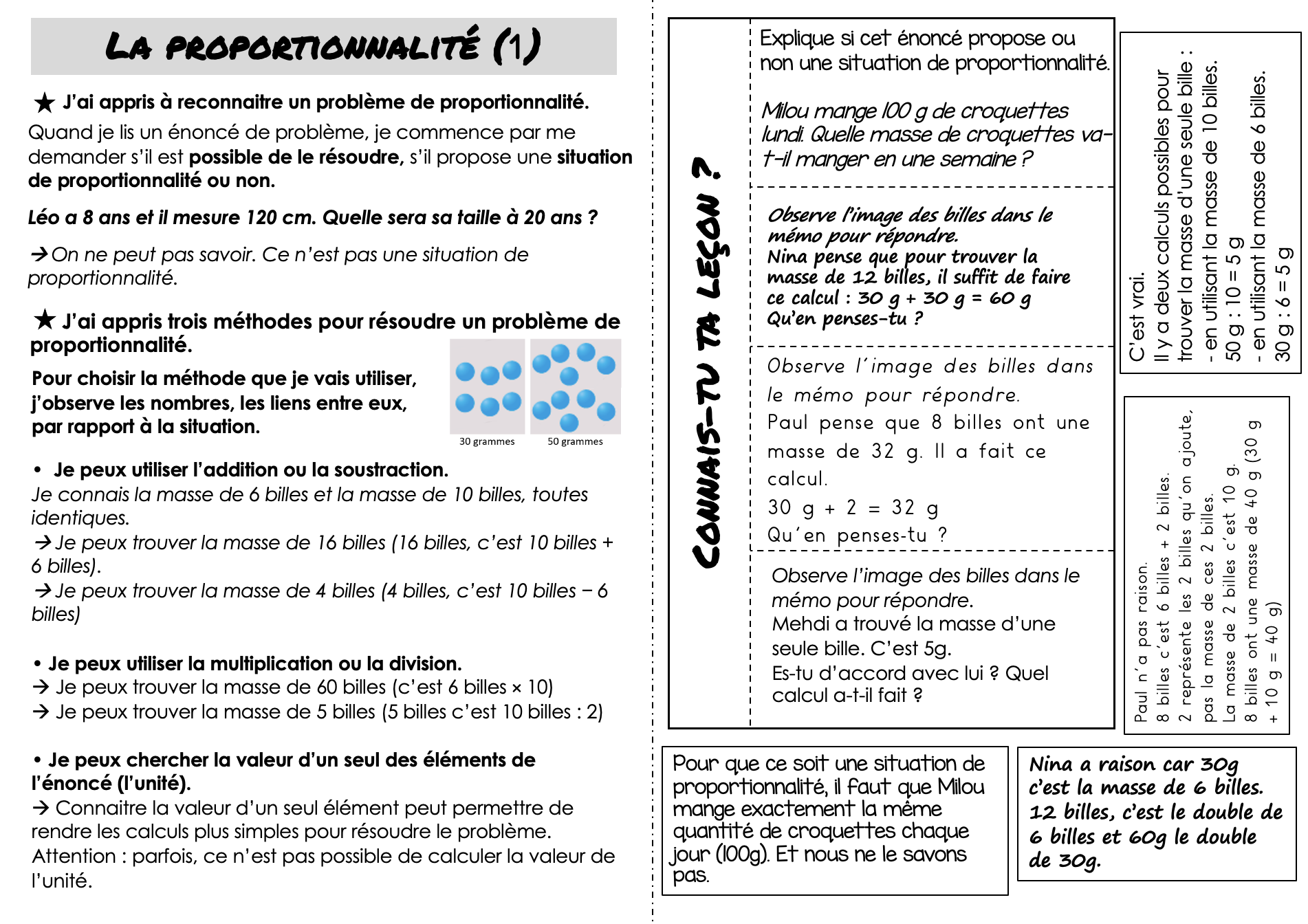 CM1
Proportionnalité : Mémo
www.maitresseherisson.com
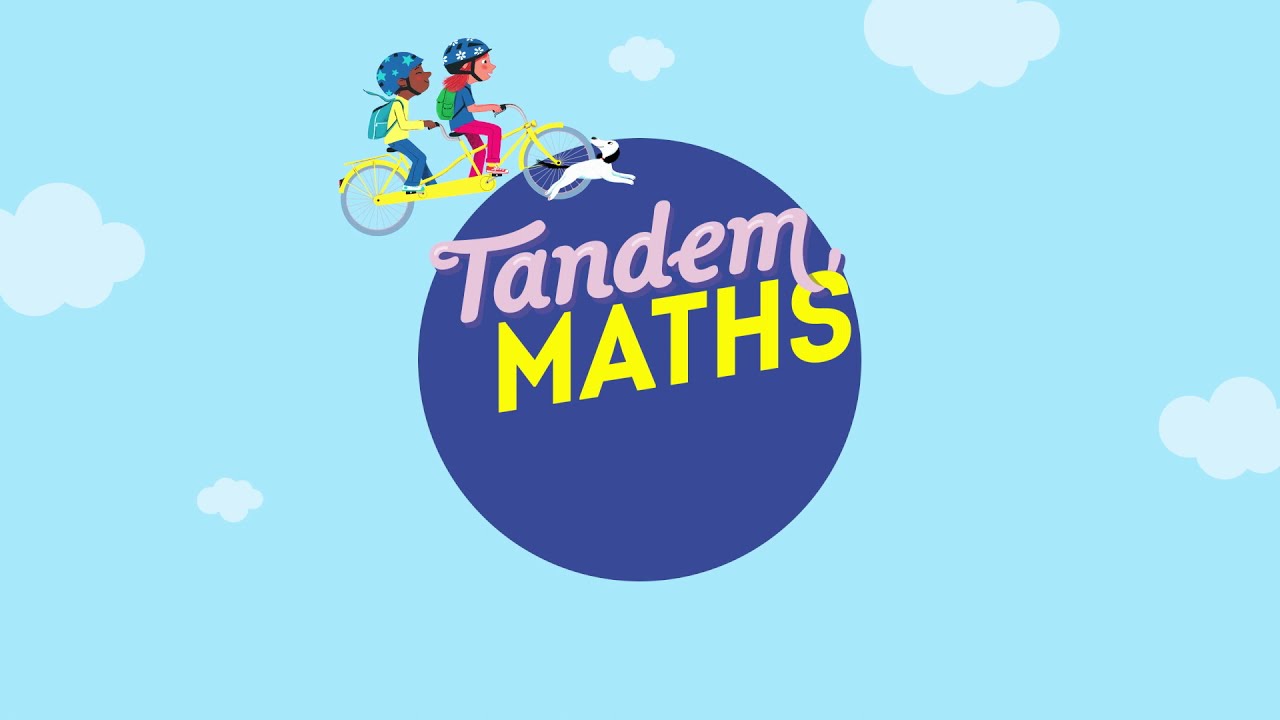 Période 5
Semaine 4
Mardi
www.maitresseherisson.com
- Les durées :
Vérification des pré-requis et situation de référence
- Jeux de calcul
CM1
CM2
www.maitresseherisson.com
Les durées : Vérifie ce que tu sais déjà !
5 minutes pour s’autoévaluer
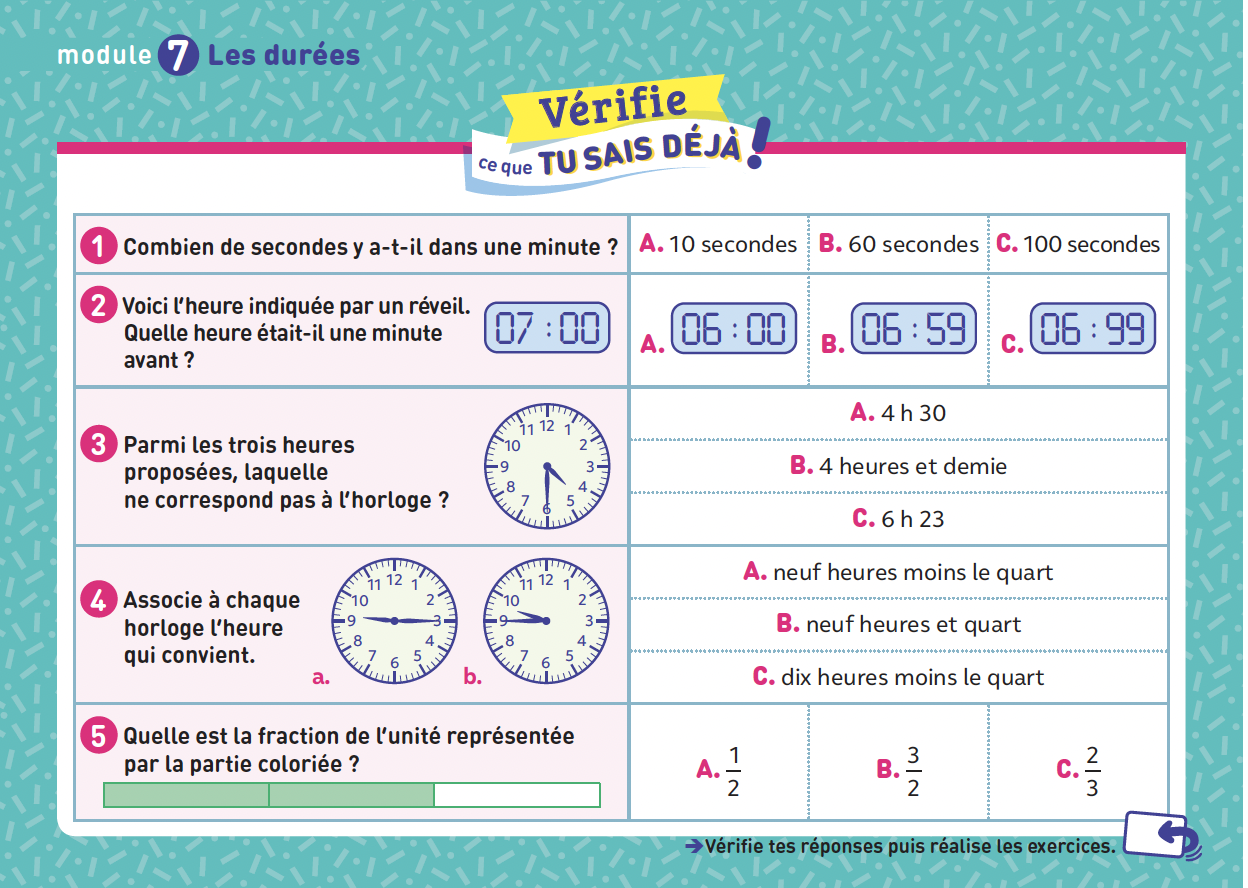 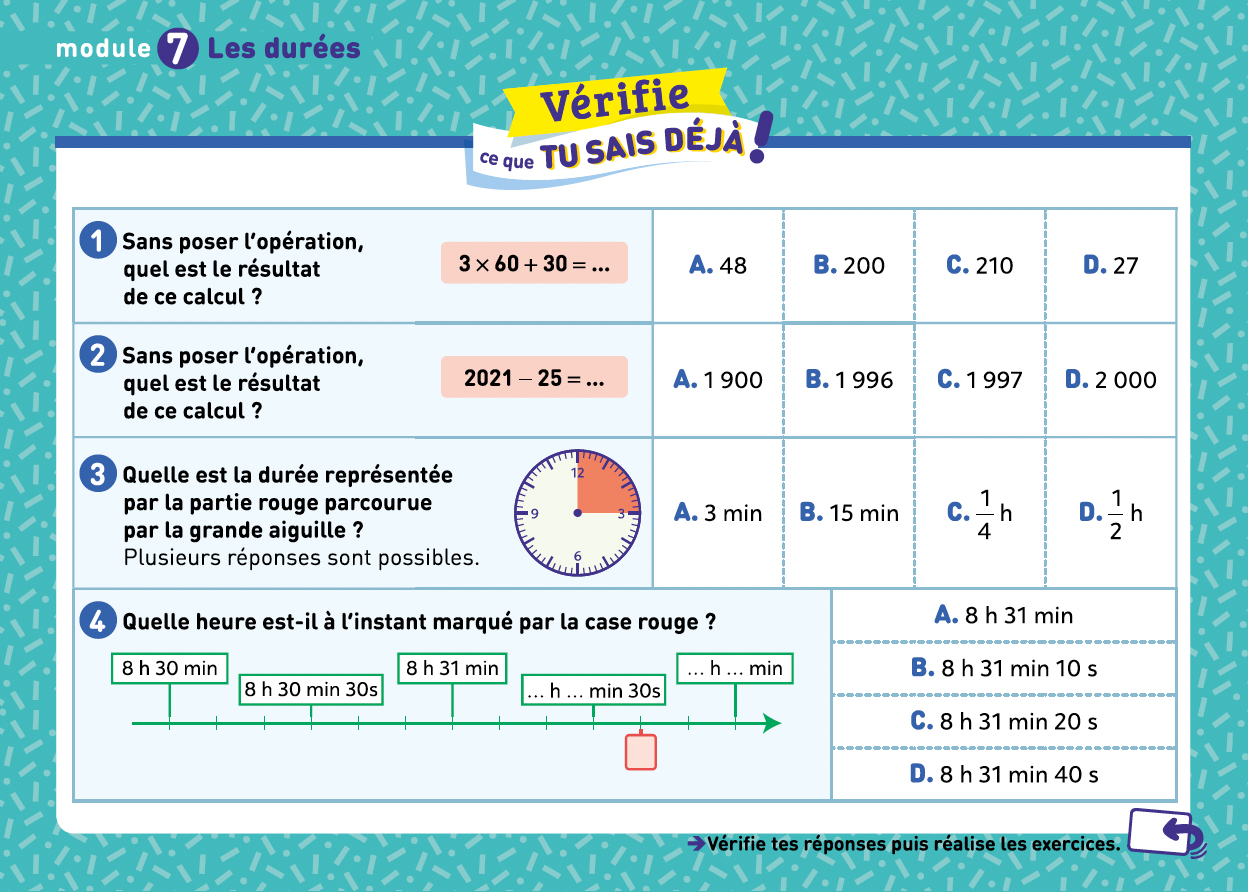 CM2
CM1
www.maitresseherisson.com
Les durées : Vérifie ce que tu sais déjà !
10 minutes pour comprendre
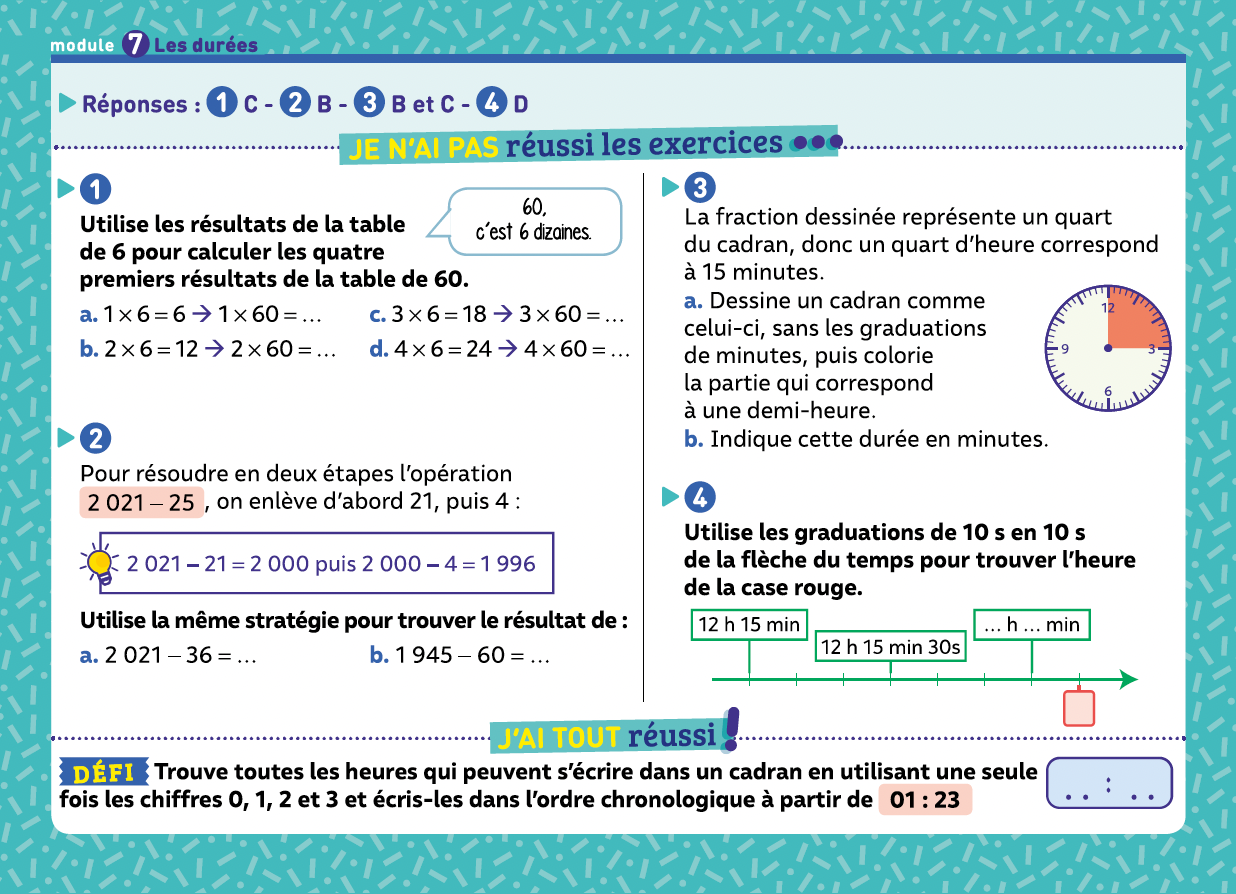 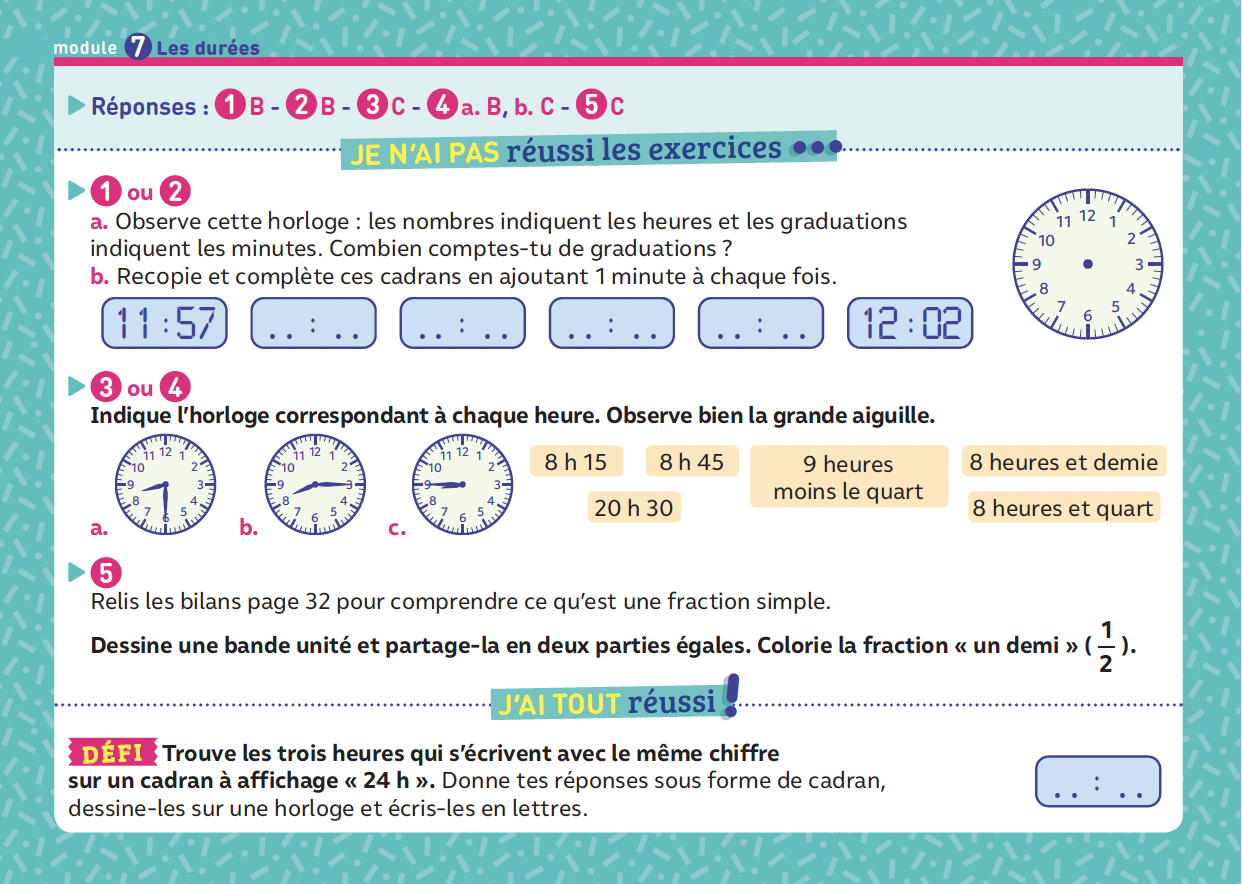 CM2
CM1
www.maitresseherisson.com
Durées
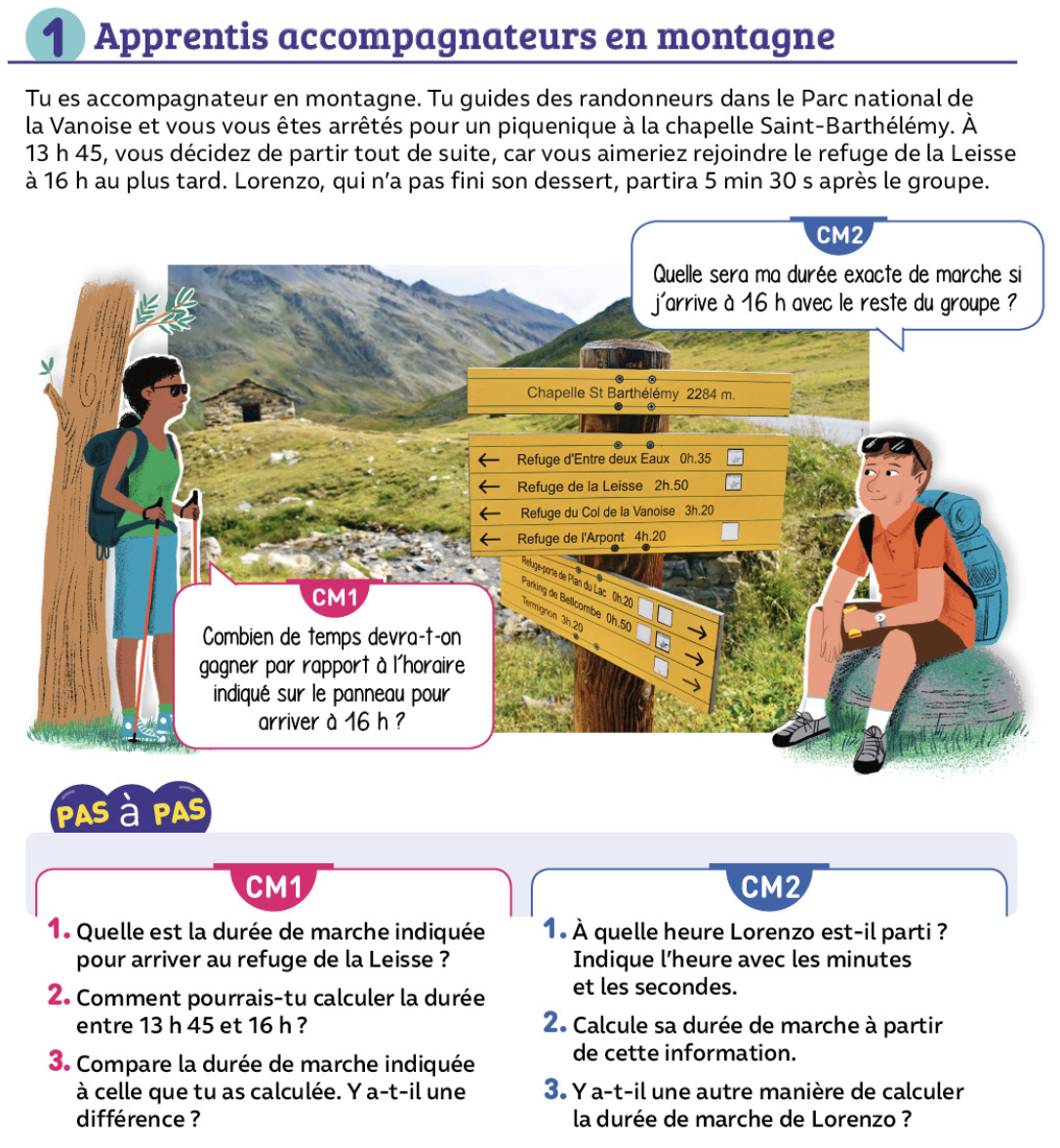 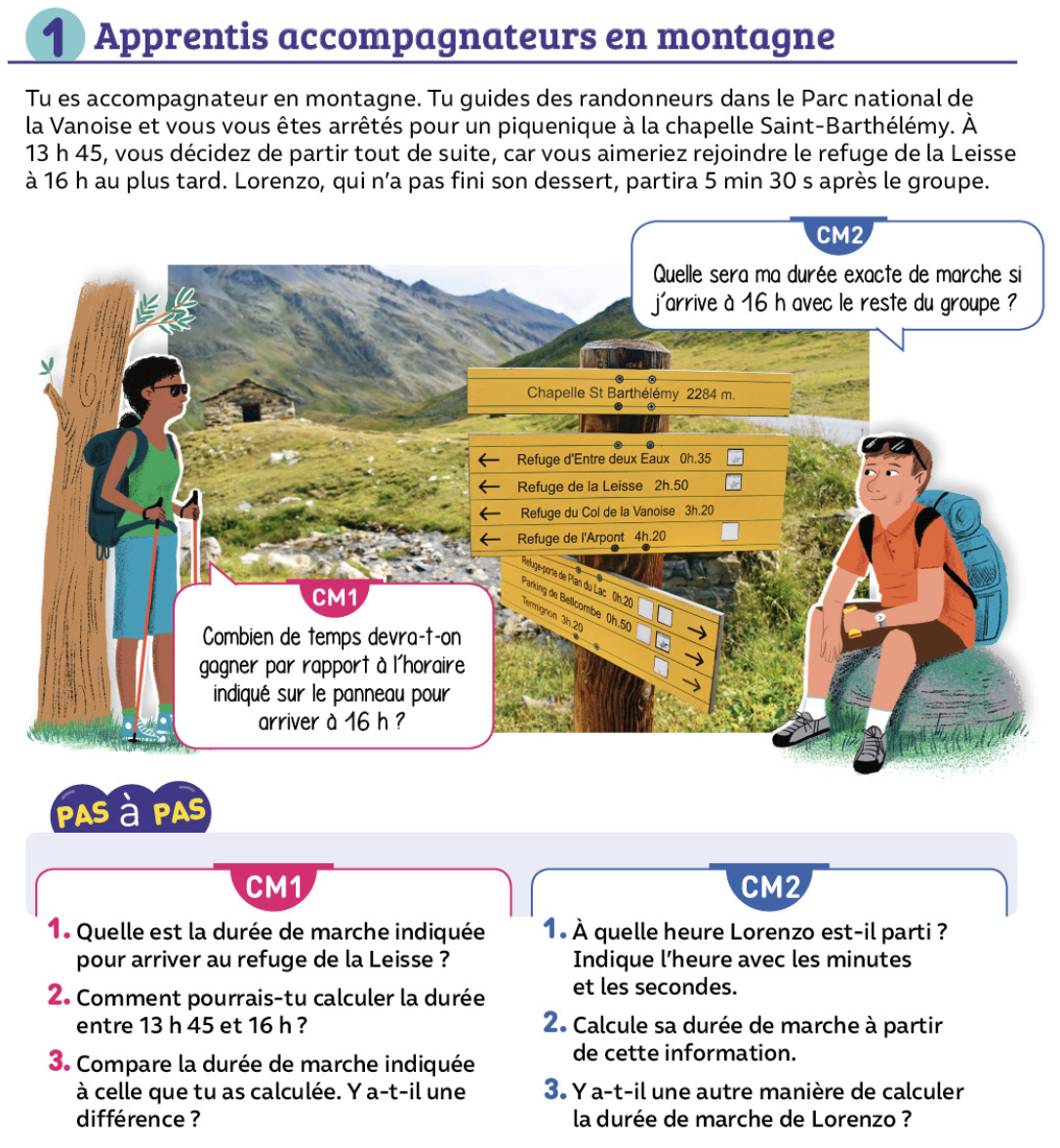 CM1
CM2
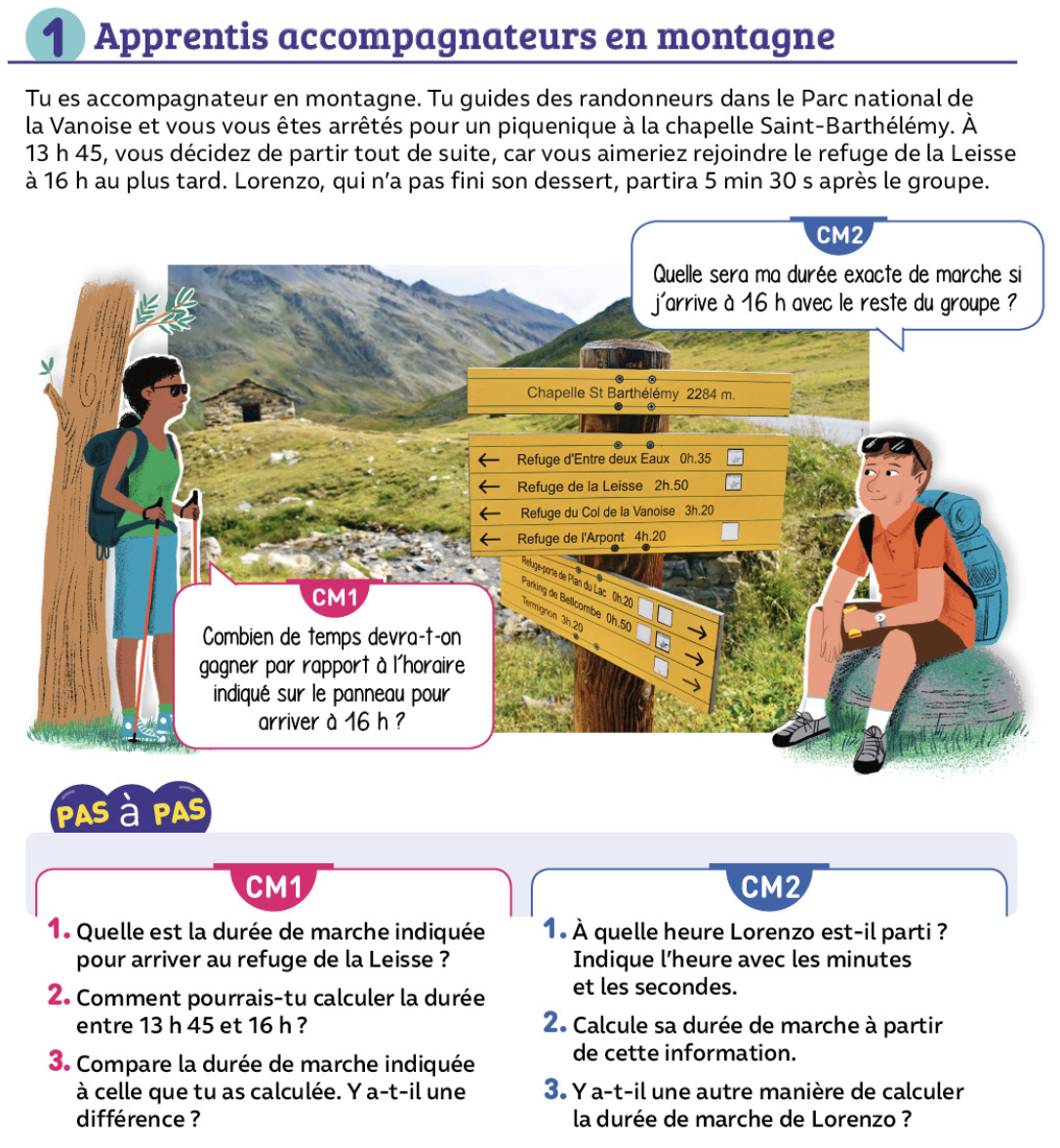 www.maitresseherisson.com
Calcul – Jeu sur les tables de multiplication : TRIO
https://acamus.net/index.php?option=com_content&view=article&id=305&catid=41&Itemid=219
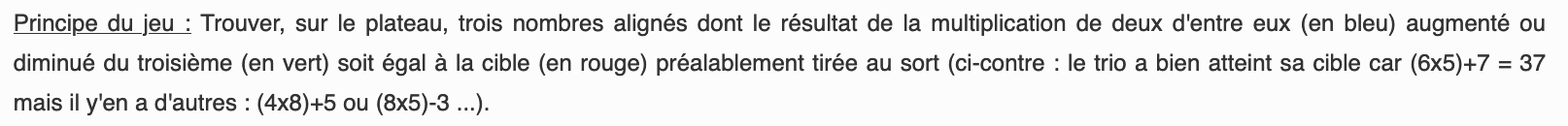 CM1
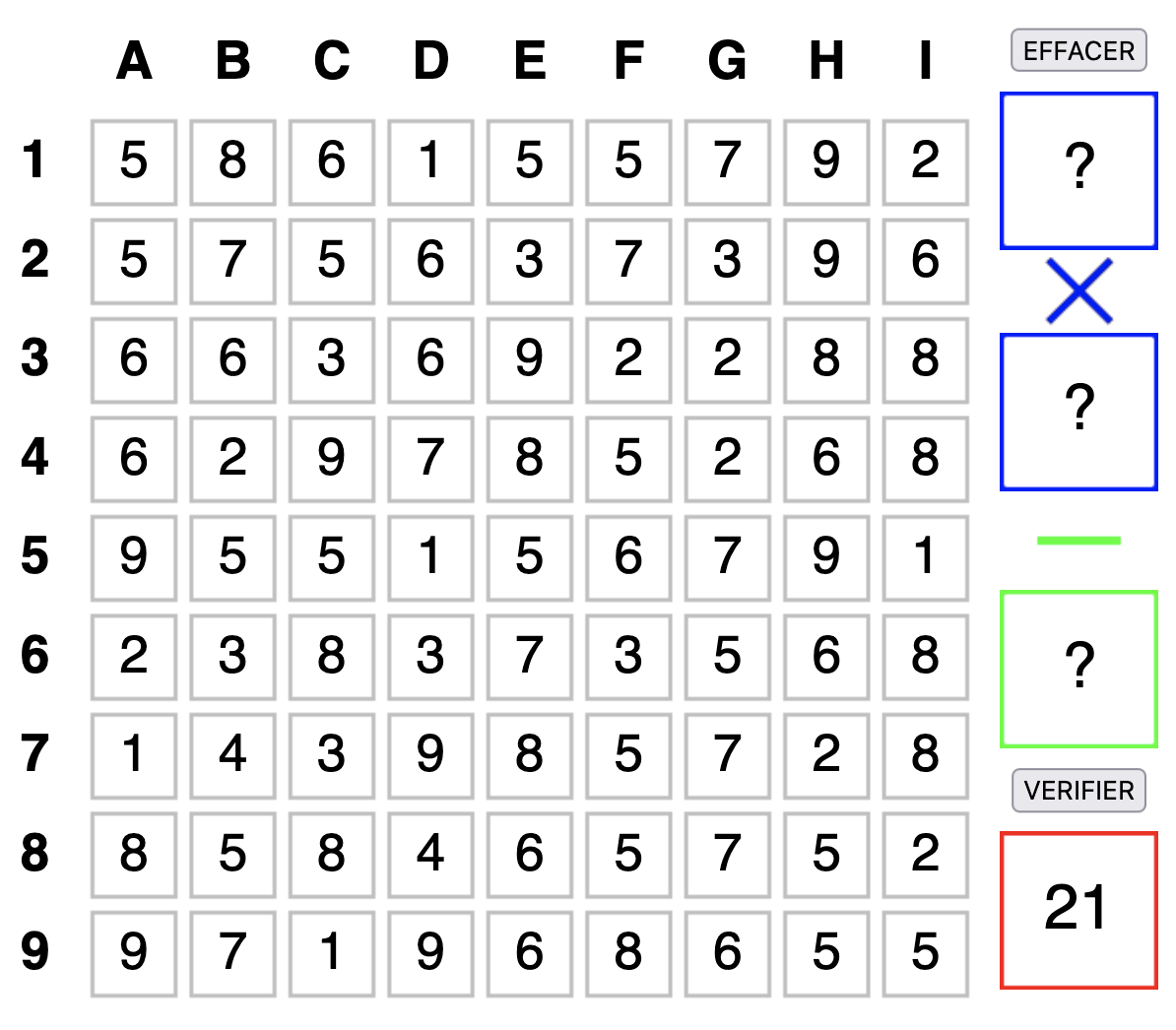 CM2
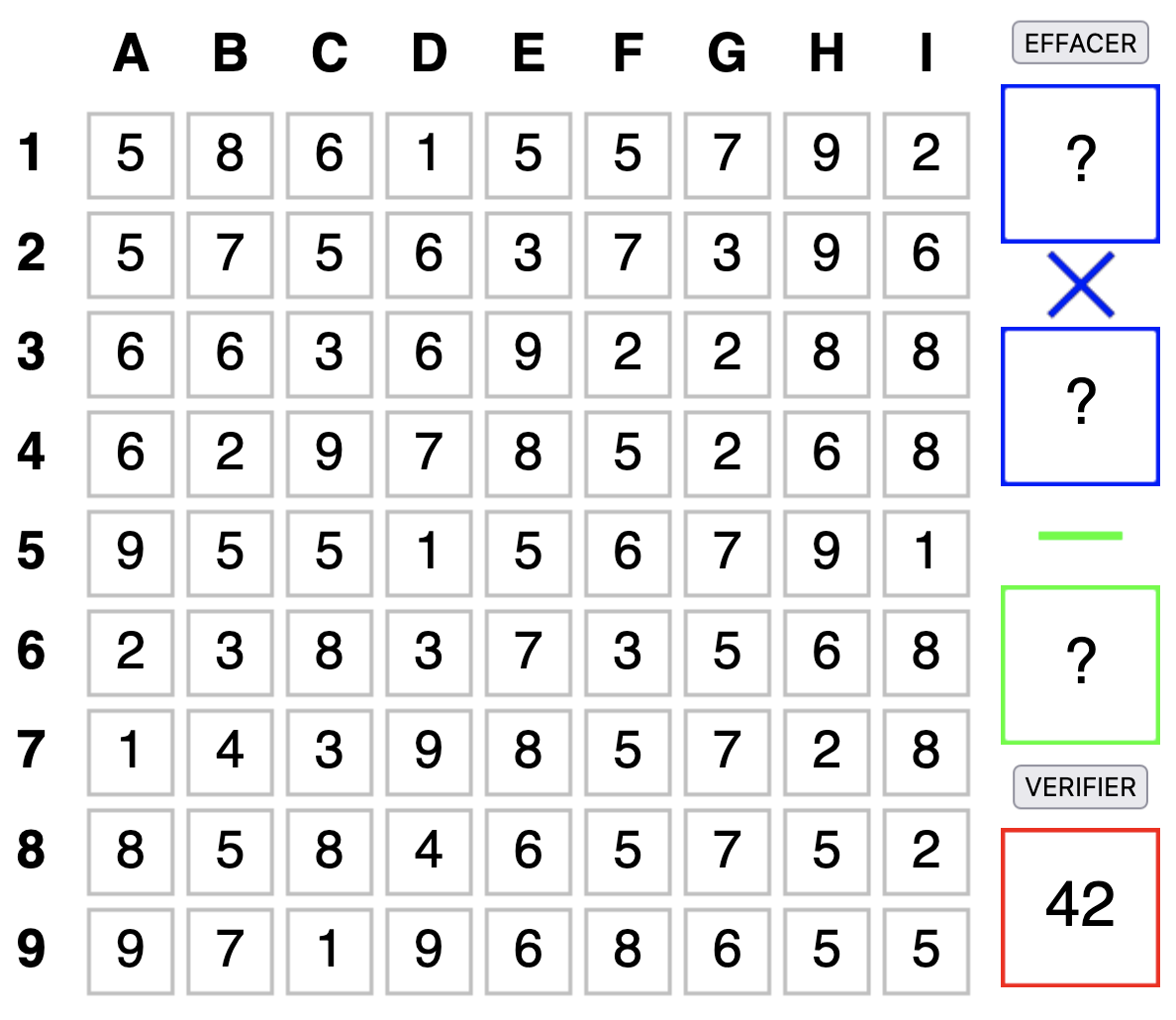 www.maitresseherisson.com
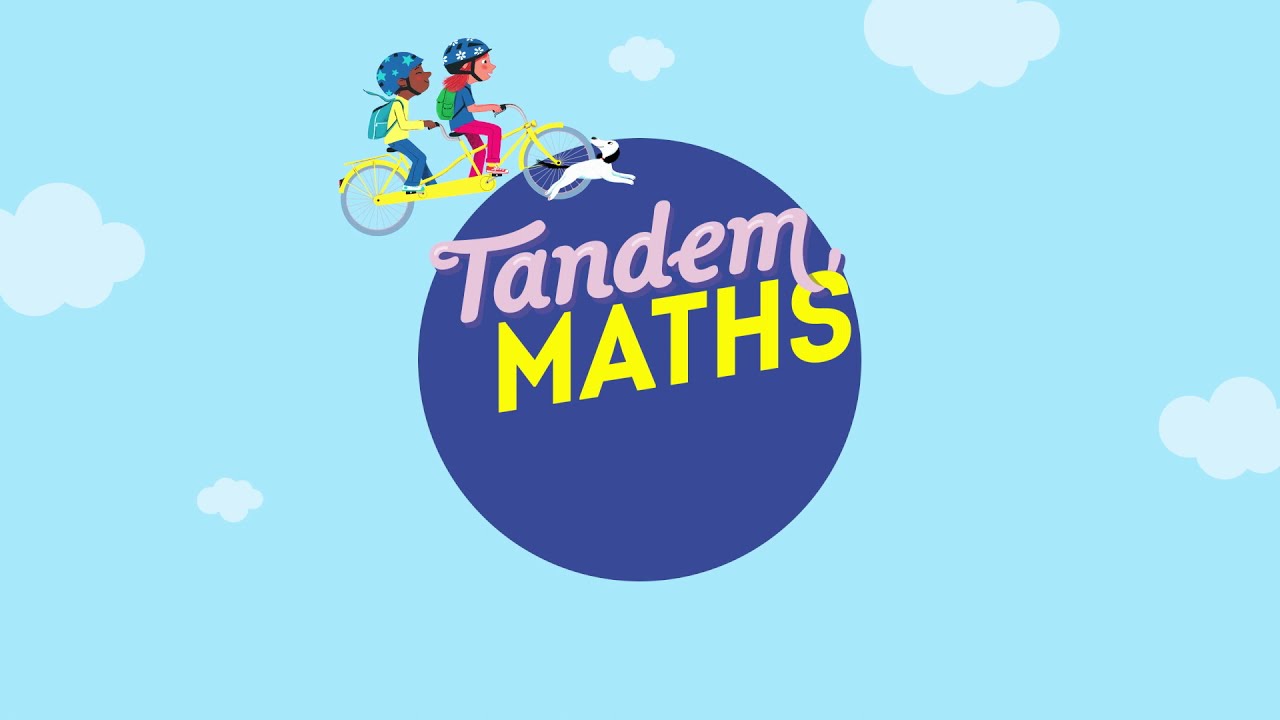 Période 5
Semaine 4
Jeudi
www.maitresseherisson.com
- Les durées : Mission 1
- Problèmes atypiques
- Les durées : Révisions
- Calcul posé : entraînement
CM1
CM2
www.maitresseherisson.com
Ex. 4 et 12 p.80, ex. 15 p.81
CM2
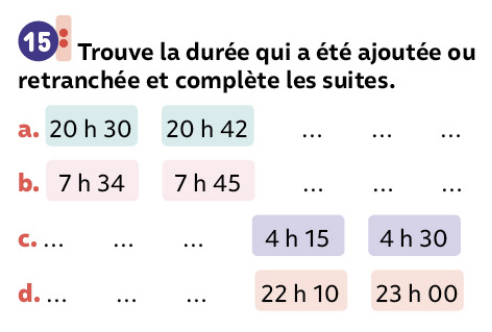 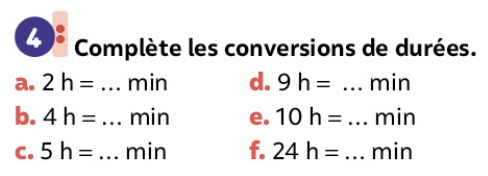 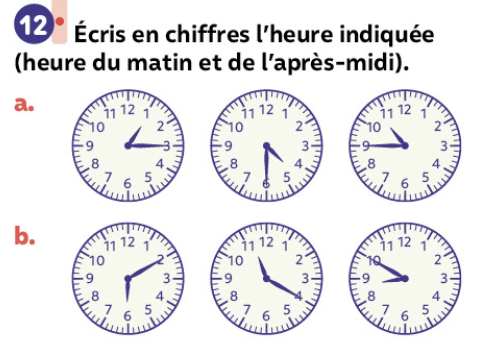 Les durées : Révisions
www.maitresseherisson.com
37,45 + 652,7 + 580,04
4 756,67 – 235,8
673,6 x 6
25,81 x 27
763 : 7
8 654 : 35
CM2
Calcul posé : Entraînement
www.maitresseherisson.com
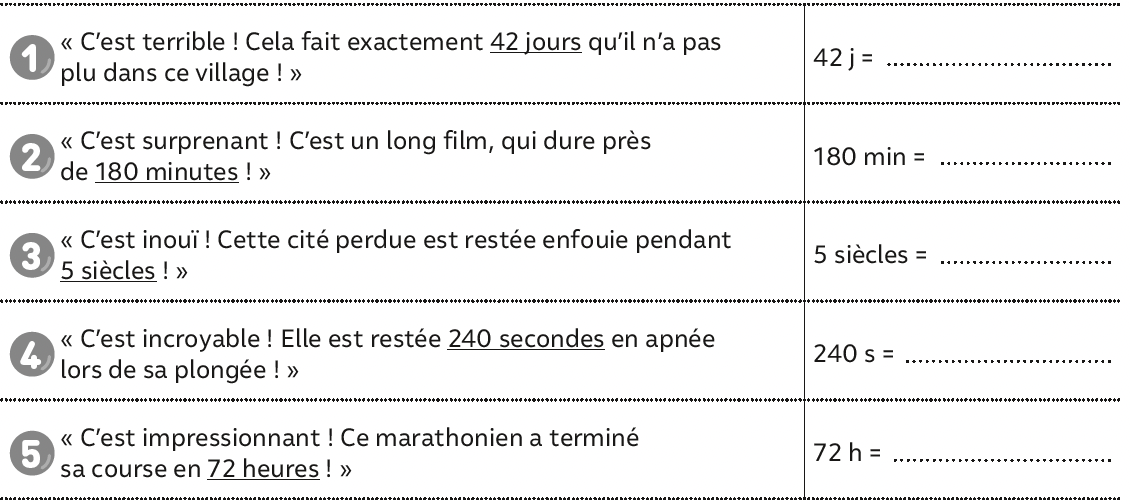 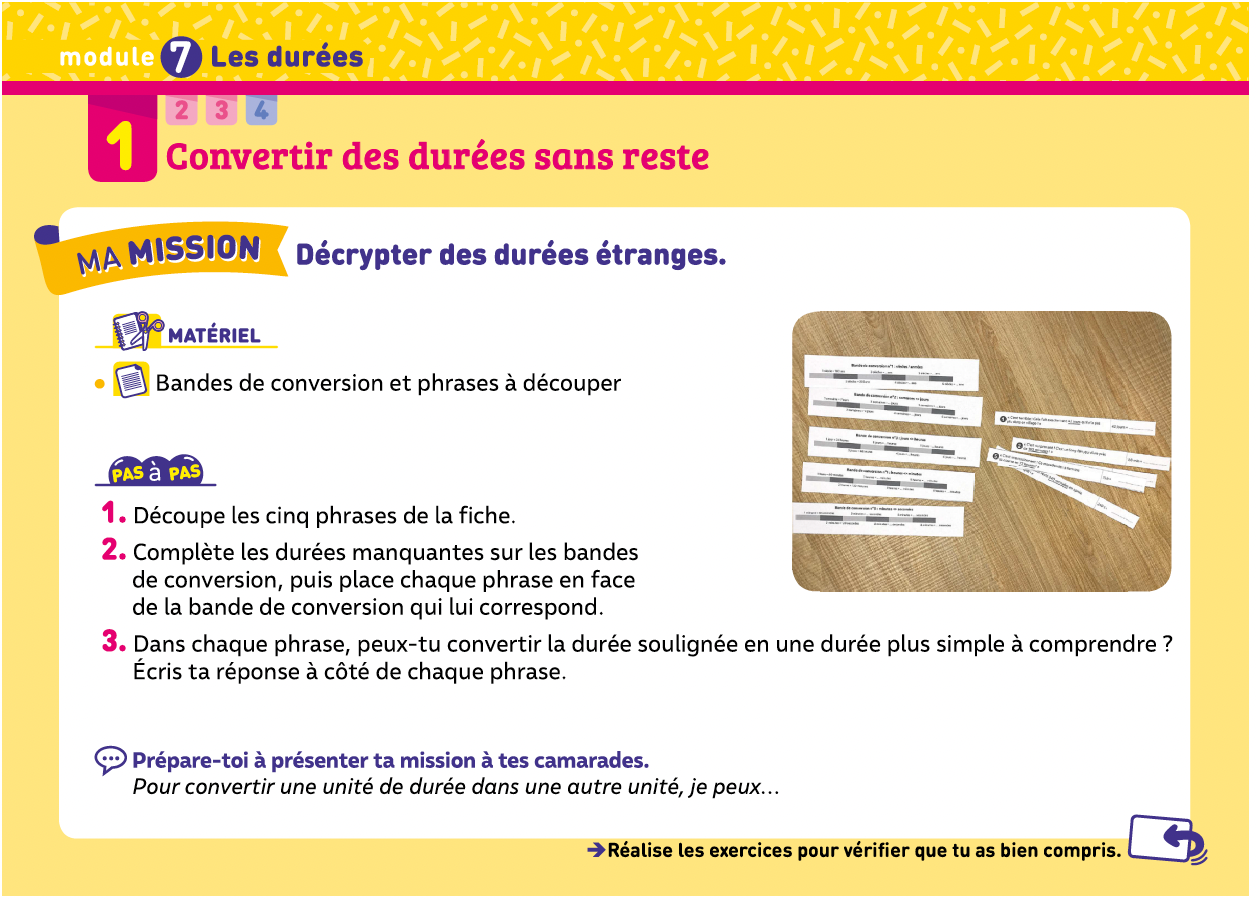 CM1
Les durées : Mission 1
www.maitresseherisson.com
MISE EN COMMUN
CM1
Les durées : Mission 1
www.maitresseherisson.com
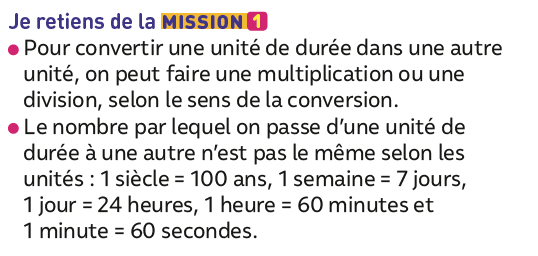 CM1
Les durées : Mission 1
www.maitresseherisson.com
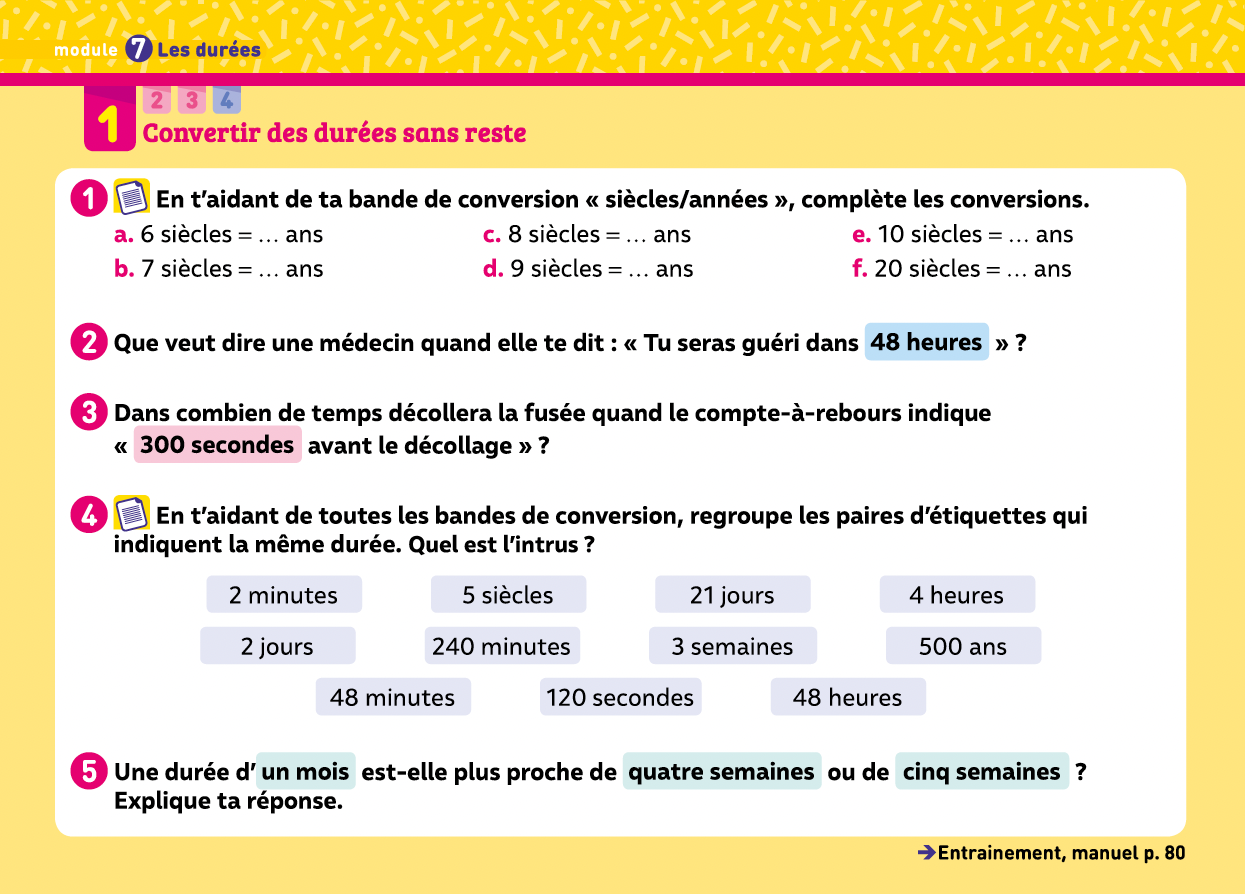 CM1
Les durées : Mission 1
www.maitresseherisson.com
Ex. 4 et 12 p.251
CM1
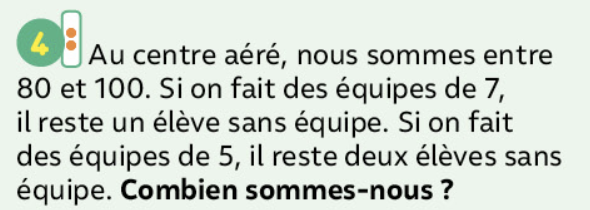 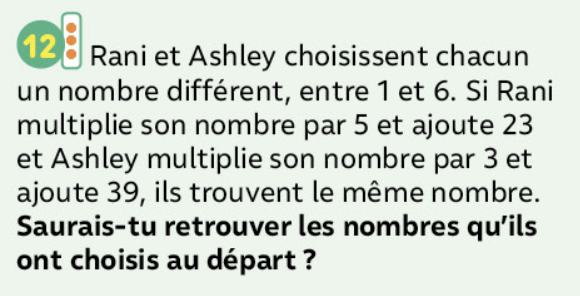 Problèmes atypiques
www.maitresseherisson.com
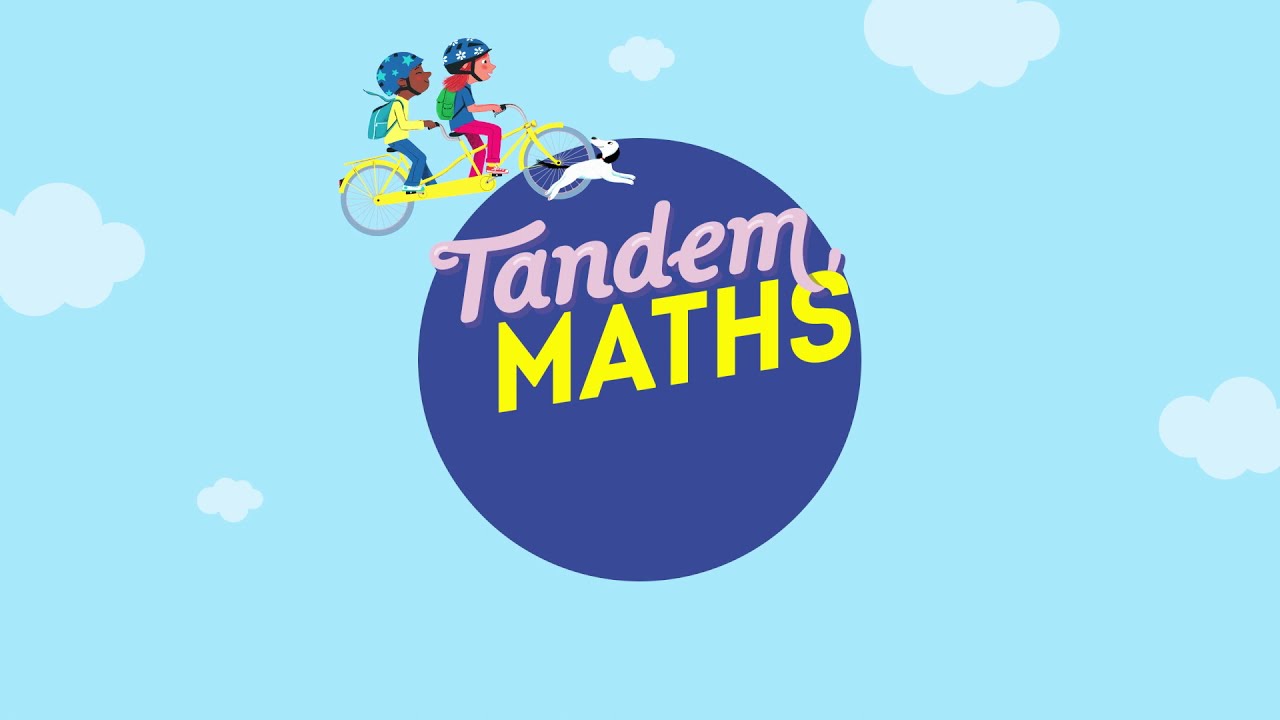 Période 5
Semaine 4
Vendredi
www.maitresseherisson.com
- Les durées :
Entraînement Mission 1
- Régulation, rebrassage
- Les durées : Convertir des durées avec reste
CM1
CM2
www.maitresseherisson.com
Ex. 2, 3, 5 et 6 p.80
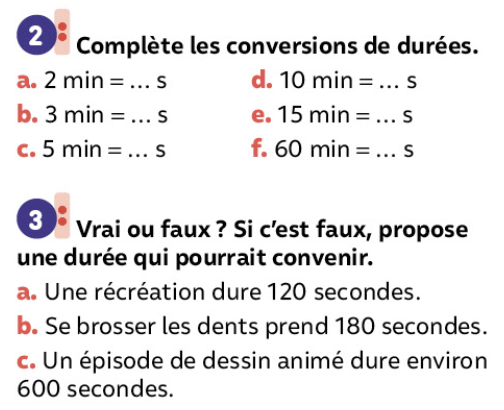 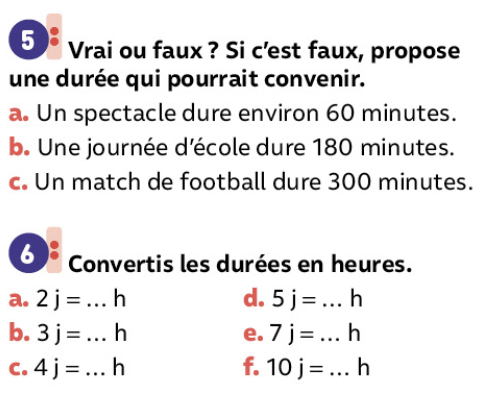 CM1
Les durées : Entraînement mission 1
www.maitresseherisson.com
Régulation, rebrassage
CM1
www.maitresseherisson.com
Ex. 23, 24 et 26 p.82
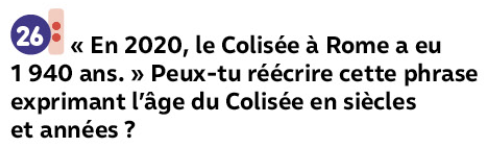 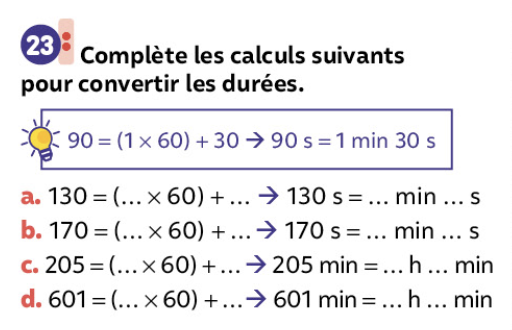 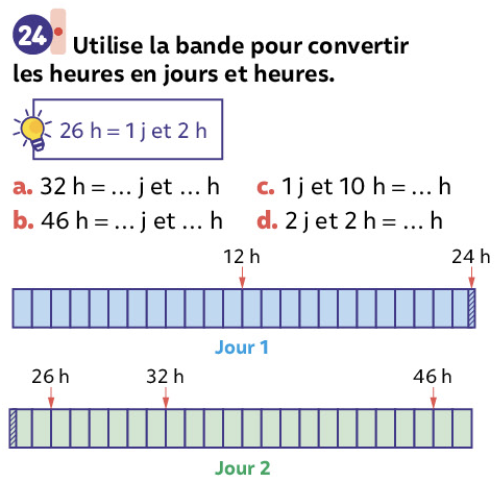 CM2
Les durées : Convertir des durées avec reste
www.maitresseherisson.com